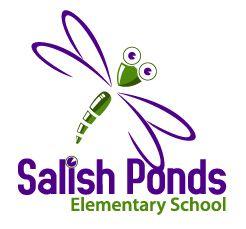 Welcome Salish Ponds Families!
Bienvenidas Familieas De
Estanques Salish!
Title I-A / Título I-A
Objective: Provide information about our school’s Title I-A program for parents of students in our school.

Objecto: Proporcionar información sobre el programa Título I-A de nuestra escuela para los padres de los estudiantes en nuestra escuela.
What is “Title I-A”?¿Qué es “Title I”?
Title I-A es el mayor programa educativo de asistencia del Gobierno de Estados Unidos para las escuelas.
Los fondos se usan para suministrar programas que ayuden a los estudiantes que tienen dificultades en lectura y matemáticas.
Ayuda adicional, además de lo que aprenden en matemáticas y lectura en la clase.
Fondos suministrados bajo la Ley de Educación Primaria y Secundaria ESEA
Title I-A is United States Government’s largest education assistance program for schools.
Funds are used to provide programs to help children who are struggling in reading and math.
Extra help (in addition to what they learn during math and reading time in the classroom)
Funding provided under ESEA
Title I-A ComponentsComponentes del Title I-A
Design of Program
Diseño del Programa
Title I is not a separate program, it benefits everyone in our school
Título I 
no es una programa separado, beneficia a todos en nuestra escuela
Assessments & Monitoring
Evaluaciones y Seguimiento
Annual Review
Revisión Anual
Parent Involvement
Participación de los Padres
[Speaker Notes: Design of Program – What does the program look like?  What interventions are in place? What curriculum are we using?  What’s the goal?

Assessments & Monitoring – How are we assessing our students?  How are we monitoring our students to see if there’s any progress?  

Parent Involvement – One of the key components is the involvement of our families.  Not only in ensuring that we are addressing all the rights of our families, but providing opportunities for our families to learn more about our curriculum and possible strategies that they can use at home to help their students.

Annual Review – Annually review and evaluating the plan to see if its working .  Determining what’s working, what needs to changes and adjusting the plan based on feedback from district personnel and our community.]
K-5 Schoolwide Program Programa escolar de los Grados
All students are Title I and receive services funded through Federal Title I dollars.
Todos los estudiantes son Title I y reciben servicios financiados por la Ley Federal Title I.
Intervencionista de lectura y 3 asistentes educativos para apoyar el rendimiento en lectura 
Apoyo curricular y Capacitación para la lectura (HMH Into Reading) y grupos pequeños con materiales instructivos basados ​​en evidencia (ECRI, Rewards, Phonics for Reading, Handwriting without Tears, etc.)
Data team meetings to review student progress every 6 weeks
Reading interventionist and 3 Educational Assistants to support reading achievement 
Curriculum support and Training for reading (HMH Intro Reading) and small groups with evidence-based instructional materials (ECRI, Phonics for Reading,Rewards, Handwriting without Tears, etc)
Data team meetings to review student progress every 6 weeks
[Speaker Notes: Curriculum & Interventions
Assessments & Proficiency levels
Additional Supports as a Priority or Focus School]
Assessments & Monitoring / Evaluaciones y Seguimiento
Assessments our school uses / Evaluaciones que usa nuestra escuela:
State/Estado: OAKS / SMARTER Balanced (SBA)
District/Distrito: Acadience (reading), iReady (Math)
Additional school and class level assessments to guide teaching and learning Evaluaciones adicionales a nivel escolar y de clase para guiar la enseñanza y el aprendizaje.
Notification of results / Notificación de los resultados de la evaluación de su hijo
Smarter Balanced Assessment - annually
Smarter Balanced Assessment – anualmente
District Assessment – at conferences
Evaluación del distrito – en conferencias
Please contact your child's teacher at any time for updates! 
¡Comuníquese con el maestro de su hijo en cualquier momento para obtener actualizaciones!
Update on School’s ProgressActualización sobre el progreso escolar
Student Achievement Results
Working to improve state and district testing achievement

Comprehensive or Targeted Support School 
Academic language and other training for all teachers
Assistants in all kinder classrooms
Grade level team meetings to review progress
Resultados de rendimiento estudiantil
Trabajando para mejorar el rendimiento en las pruebas estatales y distritales

Escuela de apoyo integral o dirigida
Lenguaje académico y otras capacitaciones para todos los docentes.
Asistentes en todas las aulas de kindergarten.
Reuniones del equipo de nivel de grado para revisar el progreso.
[Speaker Notes: If Priority, Focus or Model school, share current status and what does that mean to parents?]
Annual Review & EvaluationRevisión y Evaluación Anual
We need parents who can meet to lead this work! Please see Mrs. Stevens if you are interested!
¡Necesitamos padres que puedan reunirse para liderar este trabajo! ¡Por favor consulte a la Sra. Stevens si está interesado!
Review plan
Revisar el plan
Provide any clarification
Aclarar cualquier duda
Request feedback
Solicitar opiniones y comentarios
Discuss plans for upcoming year
Discutir planes para el próximo año
Parent’s Rights under ESEADerechos de los Padres bajo la Ley de Educación Primaria y Secundaria ESEA
Right to request teacher qualifications​
Request opportunities to meet regularly with staff for parent involvement​
Participate in decisions affecting your child​
Review school’s Title I-A plan and make suggestions​
Participate in school activities​
Derecho a solicitar cualificaciones docentes
Solicitar oportunidades para reunirse periódicamente con el personal para la participación de los padres. 
Participe en las decisiones que afectan a su hijo 
Revisar el plan de Título I-A de la escuela y hacer sugerencias. 
Participar en actividades escolares
[Speaker Notes: Within the district policy and school plan, parents have the following rights:]
Upcoming EventsPróximos Eventos
Assemblies 

PTO meetings

Conferences

Literacy and Math Nights
​Asambleas ​
 ​ 
PTO reuniones

Conferencias​ ​ 

Noches de alfabetización y matemáticas ​ ​
Communication / Comunicación
Monthly newsletters and other school info sent out via Parent Square
Please contact teacher first if you have a question or concern about something occurring at school (leave message with the office for teacher to call, or message teacher through Parent Square)


Boletines informativos mensuales y otra información escolar enviados a través de Parent Square 
Comuníquese con el maestro primero si tiene alguna pregunta o inquietud sobre algo que sucede en la escuela (deje un mensaje en la oficina para que el maestro llame o envíe un mensaje al maestro a través de Parent Square).